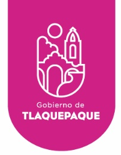 AYUNTAMIENTO DE SAN PEDRO TLAQUEPAQUE
GOBIERNO 2018 - 2021
Secretaria General del Ayuntamiento 

Dirección de Delegaciones y Agencias Municipales
DELEGACIÓN MUNICIPAL DE SAN MARTIN DE LAS FLORES
Informe Septiembre 2020
Visita a Colonias
Septiembre 2020
Septiembre 2020

Durante el presente mes, de manera coordinada con dependencias del H. Ayuntamiento, se realizó el apoyo en la coordinación, logística en se entregó la calle 5 de mayo con renovación de carpeta de rodamientos en San Martín de las Flores, también se dio inicio al reencarpetamiento de la calle Narciso Mendoza.
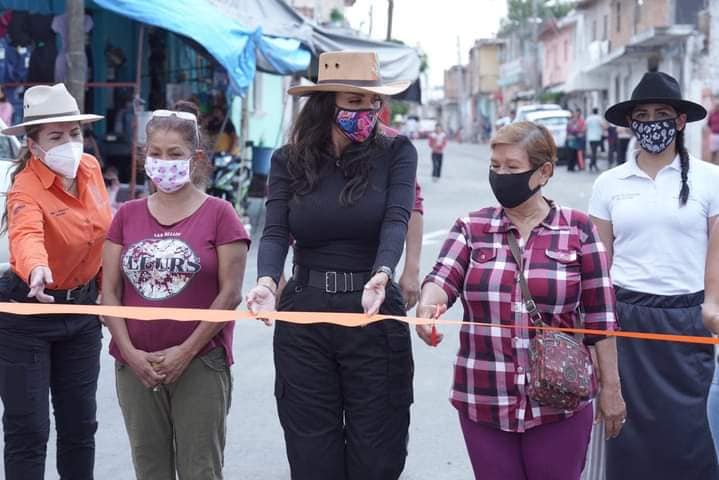 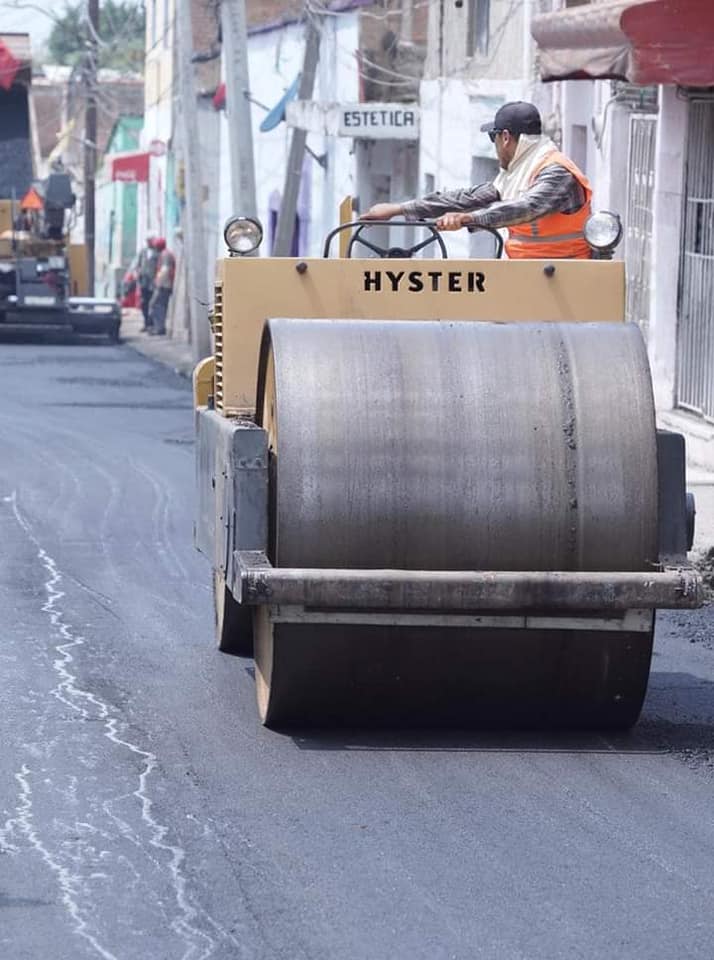 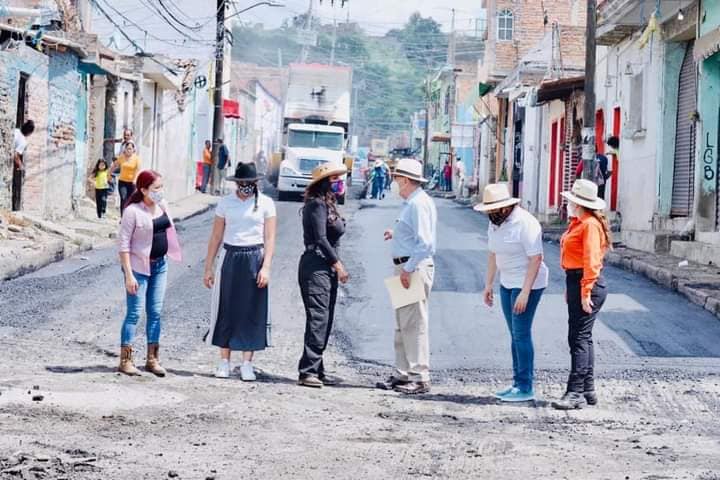 Septiembre 2020
COVID-19 / Visita a Colonias
-  Septiembre 2020

En una estrecha coordinación interna se entrego 200 despensas a vecinos de San Martín de las Flores, en apoyo a personas afectadas por la pandemia de Covid-19.
 Con esto se refrenda la atención, beneficio y apoyo a más de ante los efectos provocados por la pandemia .
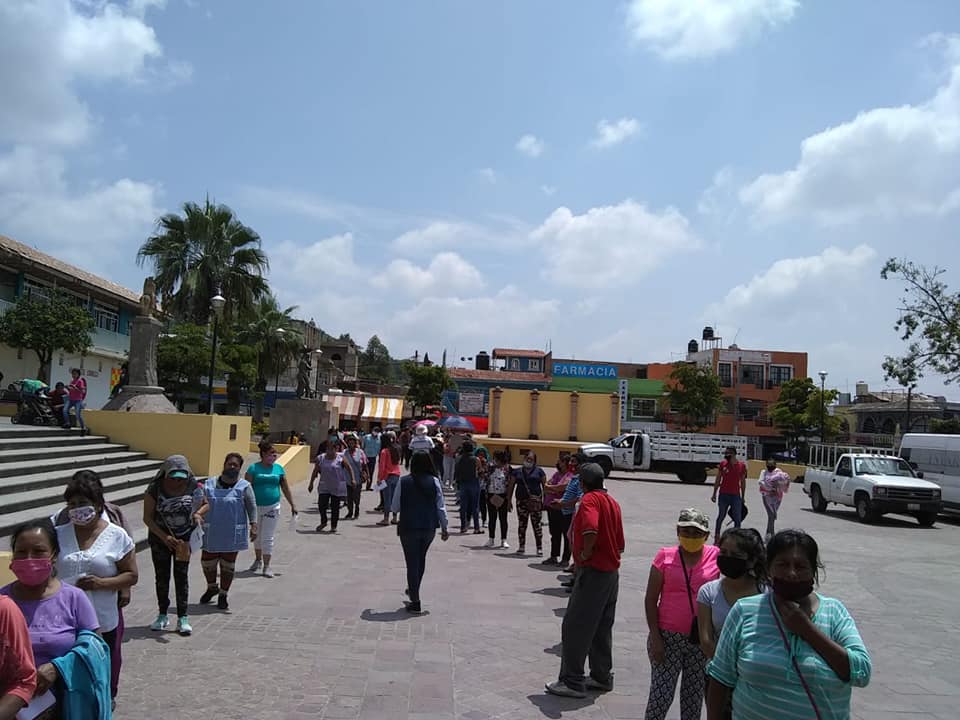 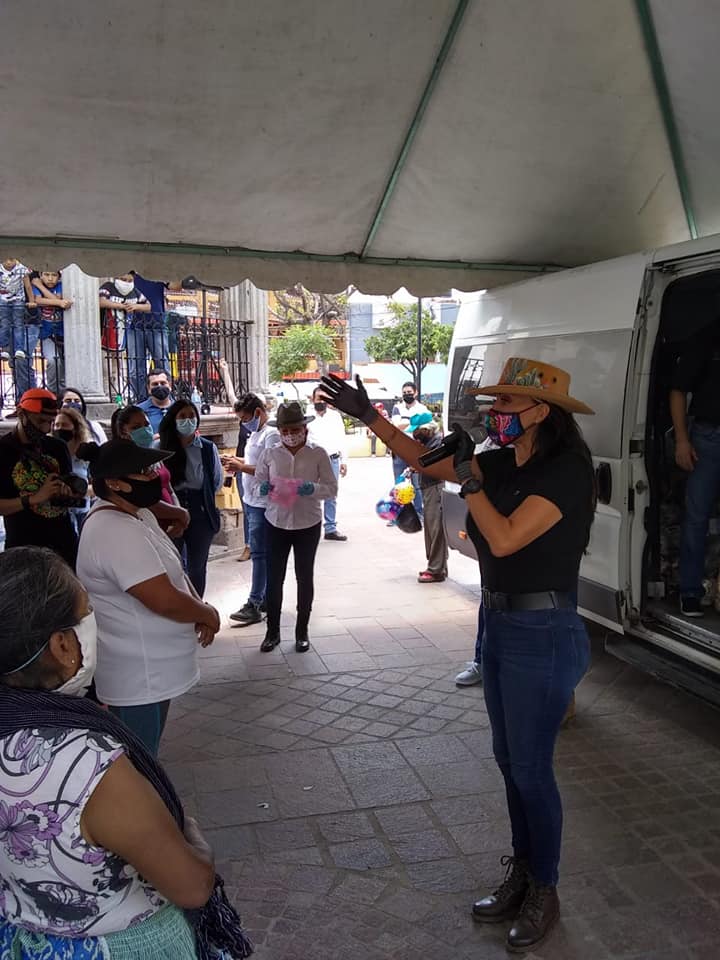 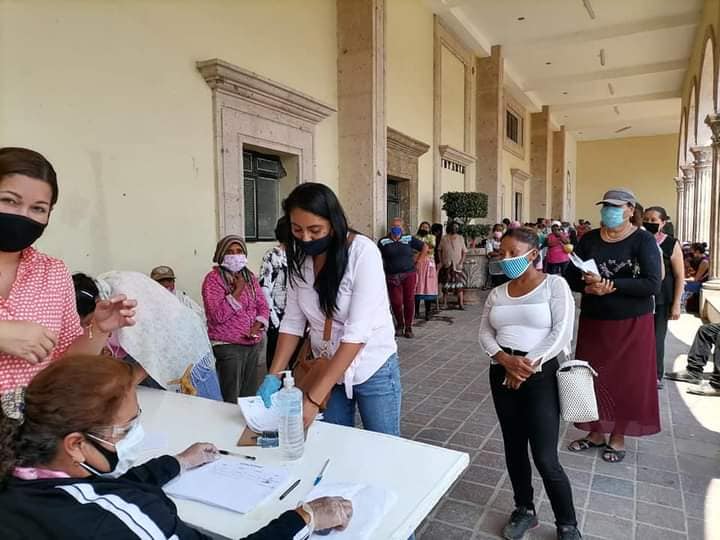 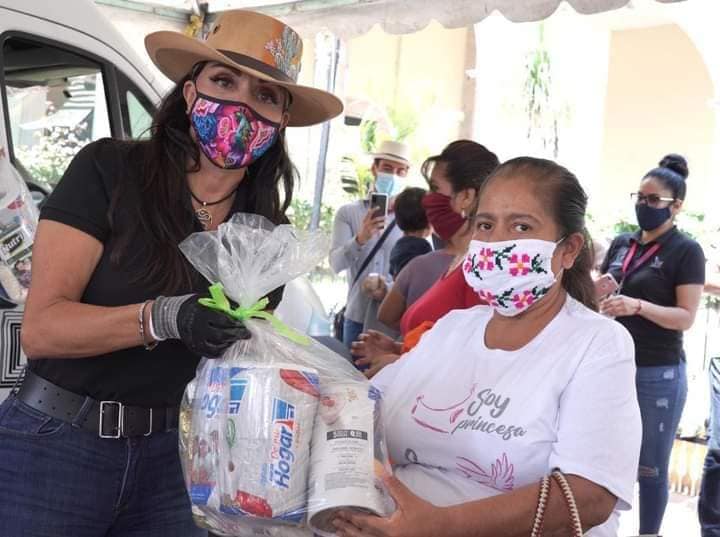 Visita a Colonias
Septiembre 2020
- Septiembre 2020

Se realizo reparación de calle Galena con el apoyo del  departamento de Maquinaria Pesada  esto en veneficio de los ciudadanos durante las lluvias
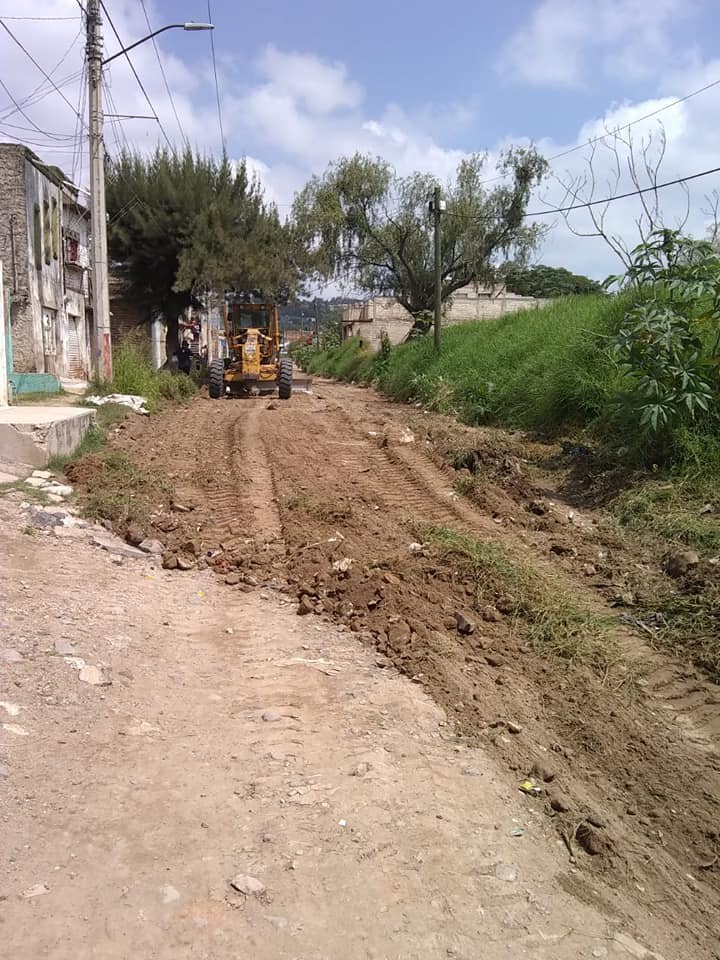 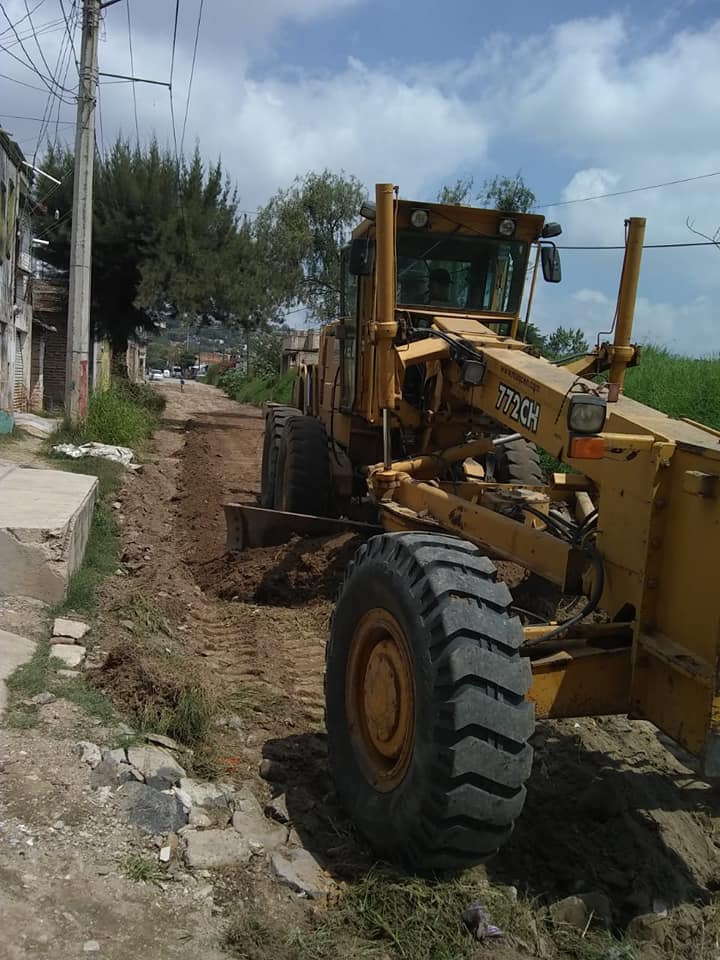 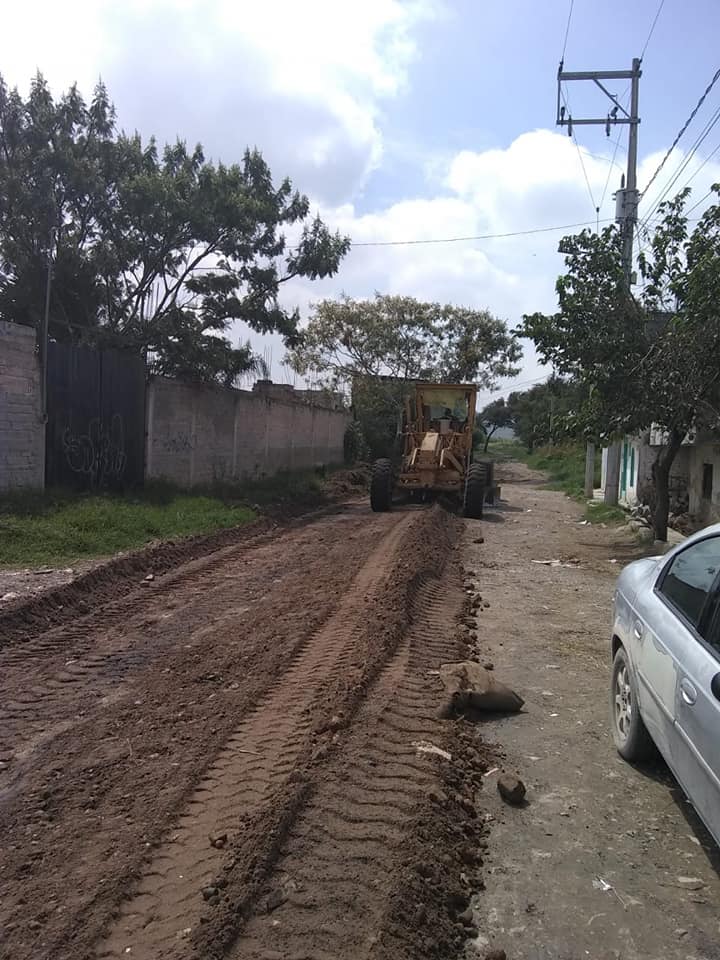 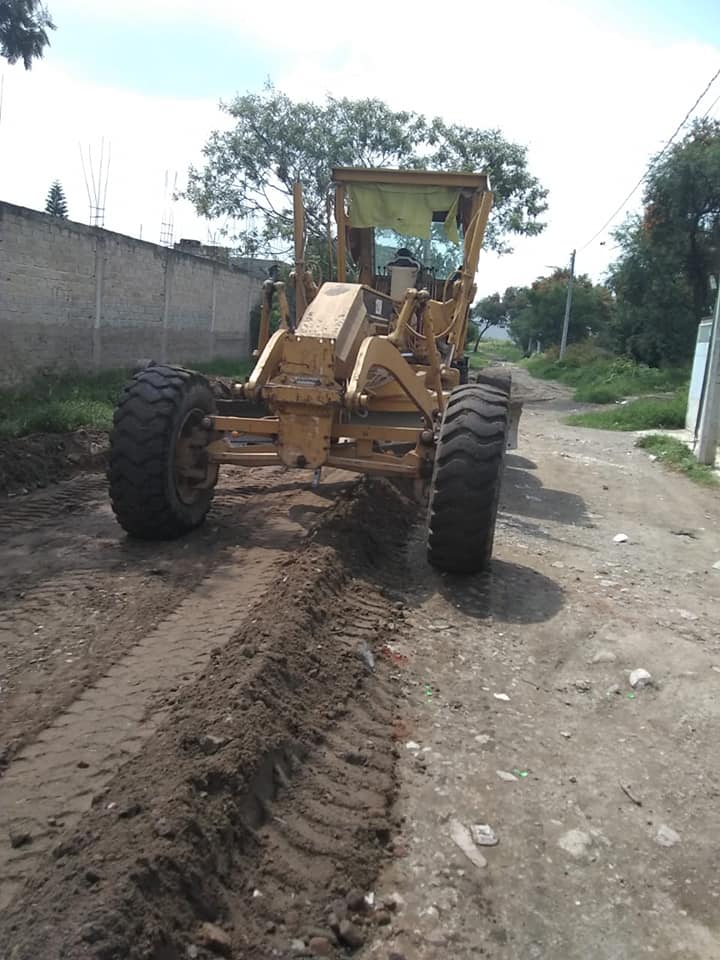 COVID-19 / Visita a Colonias
Abril 2020
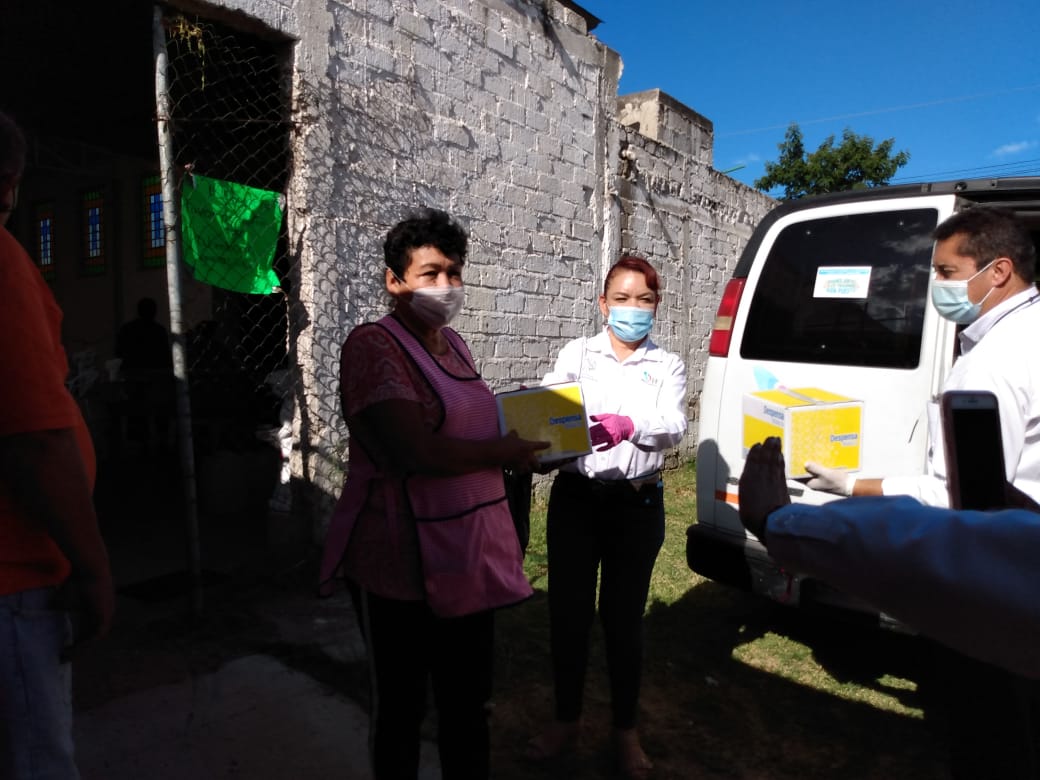 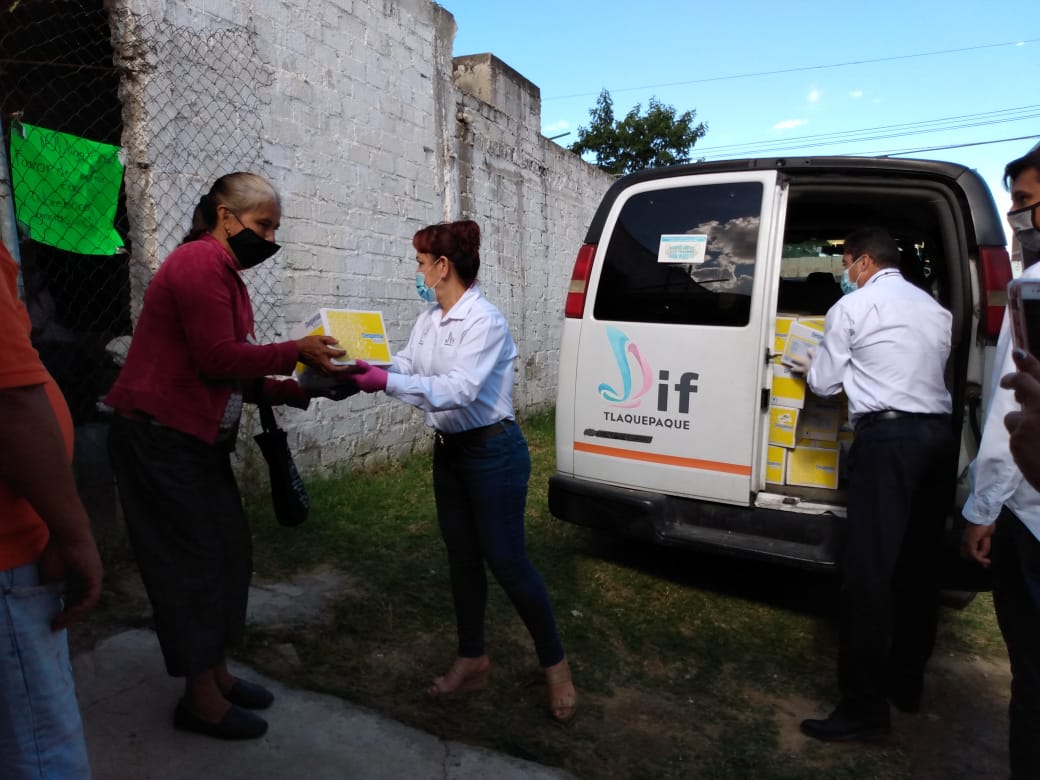 08 de ABRIL 2020

Se realizó en estrecha cohesión y logística, la entrega de despensas a familias vulnerables de la Colonia Buenos Aires.
Con este apoyo se benefició a más de 250 familias y se refrendó el apoyo y intención hacia las familias Tlaquepaquenses que viven los estragos generados por el COVID – 19.
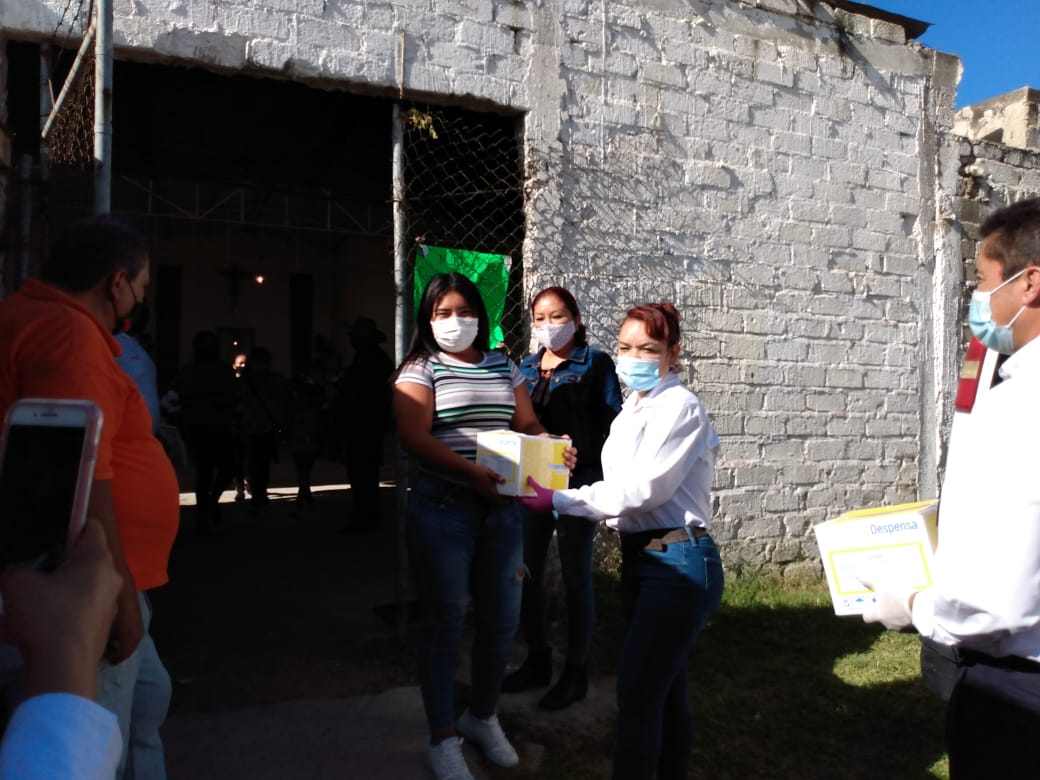 COVID-19 / Visita a Colonias
Abril 2020
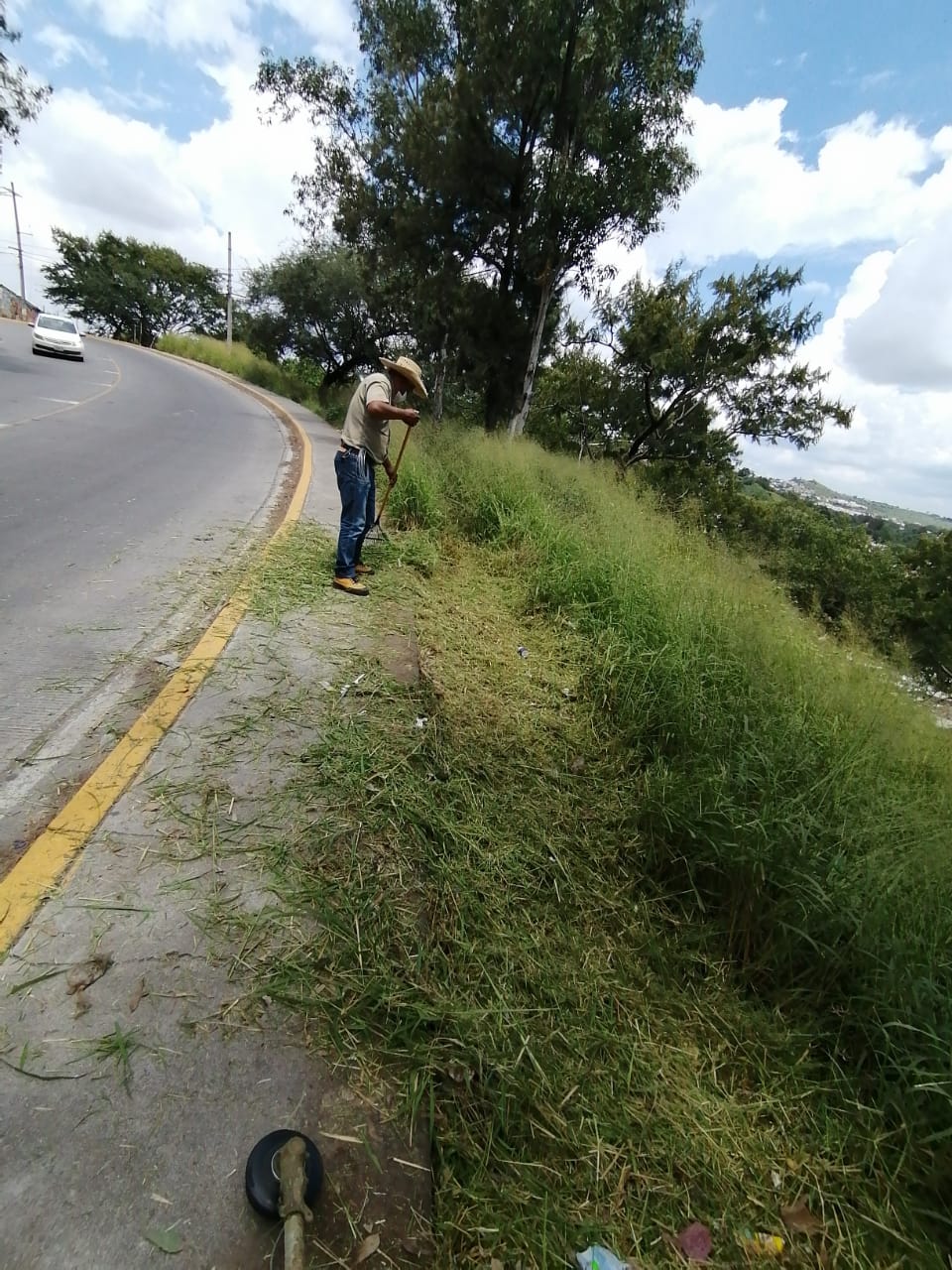 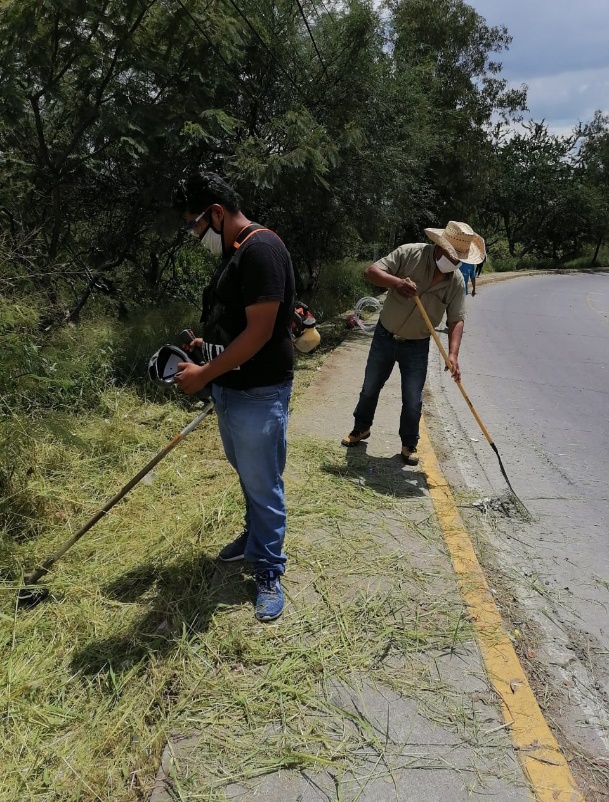 -septiembre 

Se realizo brigada  de  poda de maleza  por personal de la delegación esto en veneficio de los ciudadanos durante las lluvias

.
COVID-19 / Visita a Colonias
Septiembre 2020
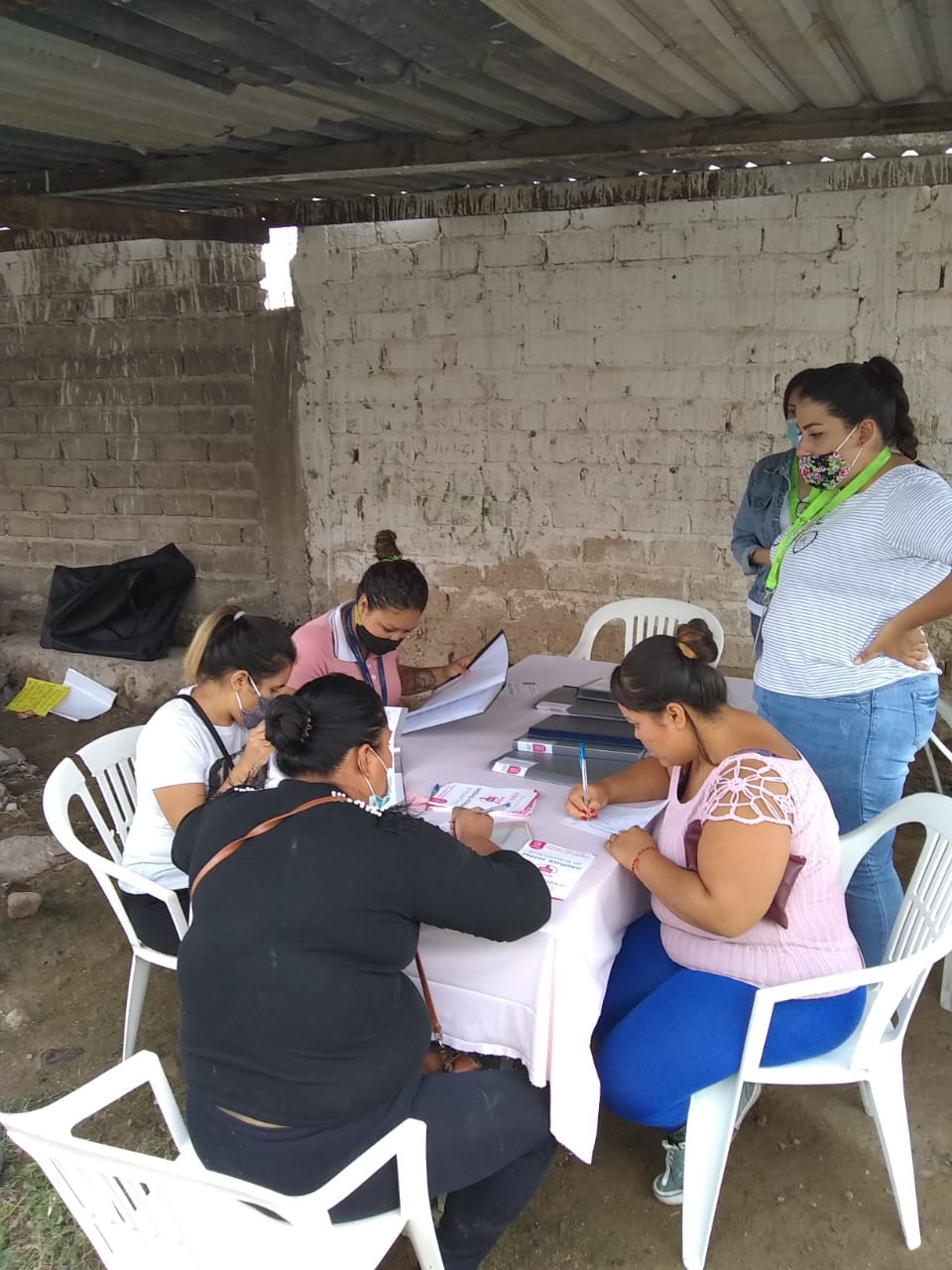 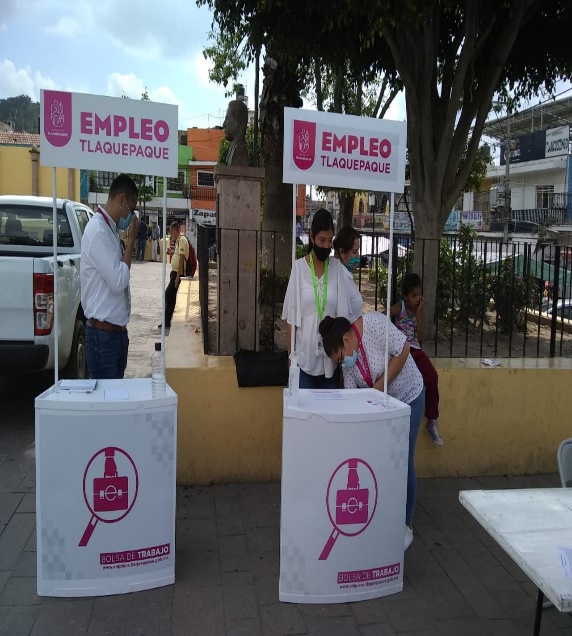 -Septiembre 2020

-se realizo la gestión y apoyo en el proyecto de  Feria del Empleo  en las dos diferentes colonias San Martin de las Flores y Plan de oriente teniendo veneficios positivos en los ciudadanos
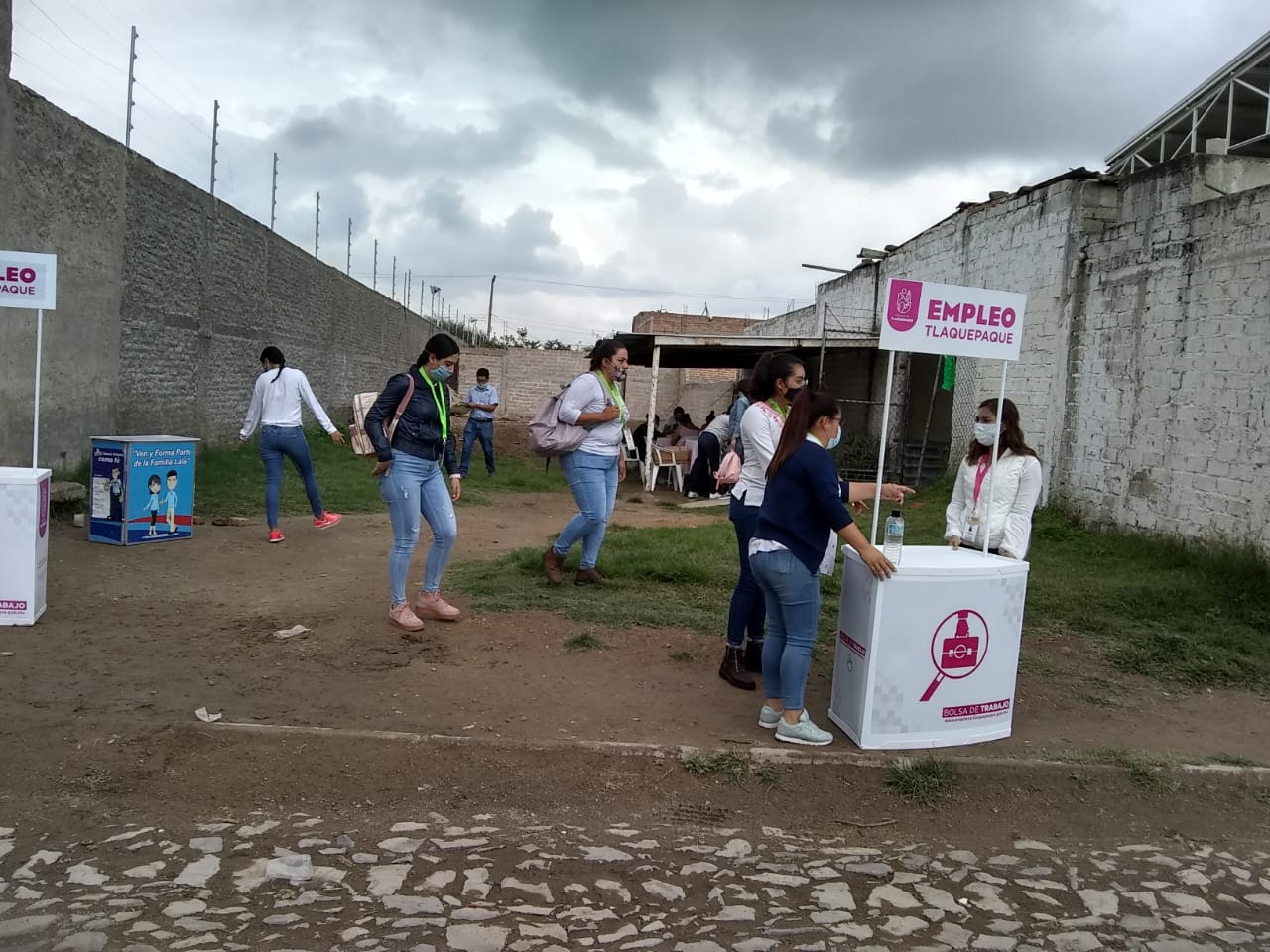 COVID-19 / Visita a Colonias
Abril 2020
-Septiembre de 2020
En base a una agenda de logística y estrecha coordinación, se consiguió beneficiar a los habitantes más vulnerables de la Colonia Las juntitas, mediante la entrega de despensas, logrando así reforzar y mantener la confianza en los ciudadanos de dicha colonia, ante la crisis sanitaria que se vive
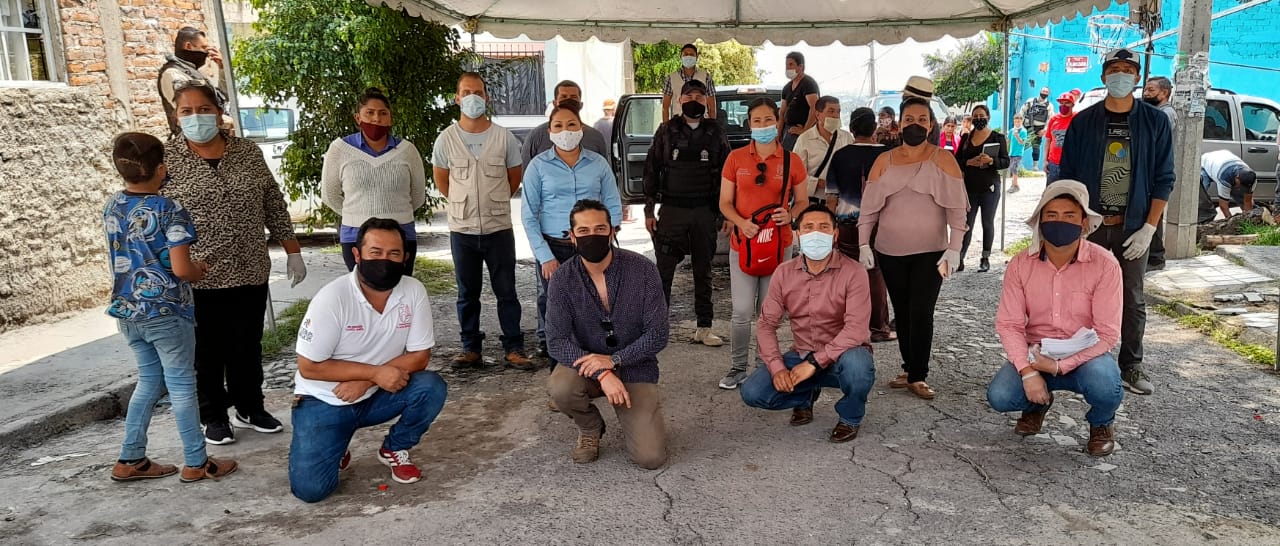 Visita a Colonias
Septiembre 2020
-   Septiembre 2020

En base a una agenda de logística y estrecha coordinación, se consiguió beneficiar a habitante en el apoyo de fumigación
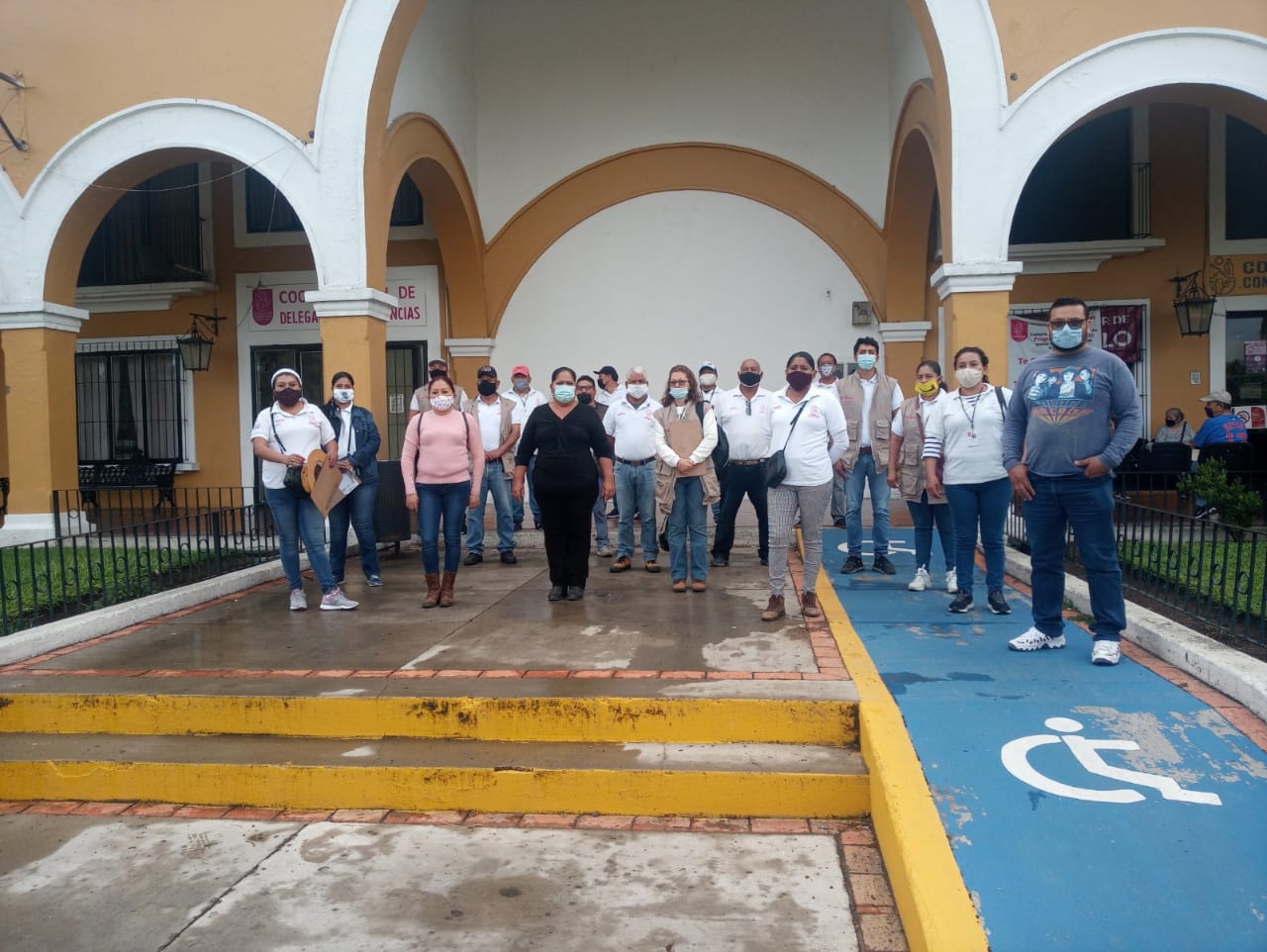 Visita a Colonias
Septiembre 2020
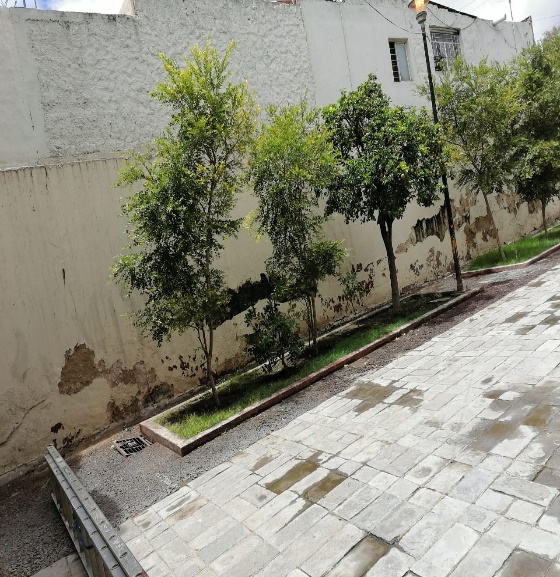 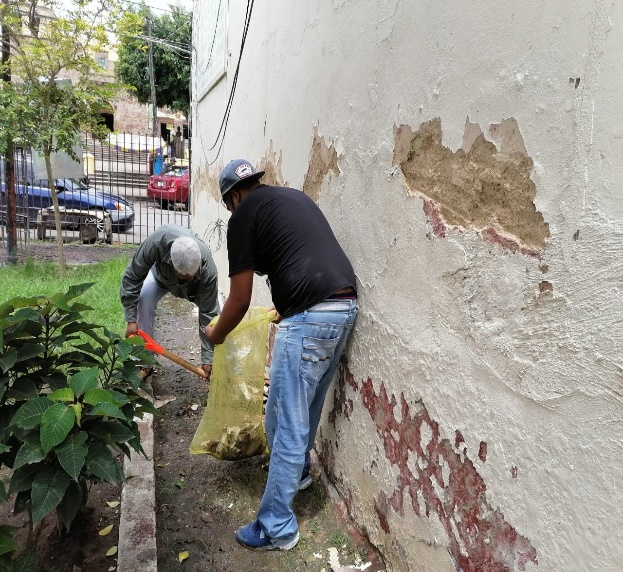 Septiembre 2020

Se realizo brigada de limpieza de maleza en biblioteca Sor Juana Ines de la Cruz por personal de la delegación
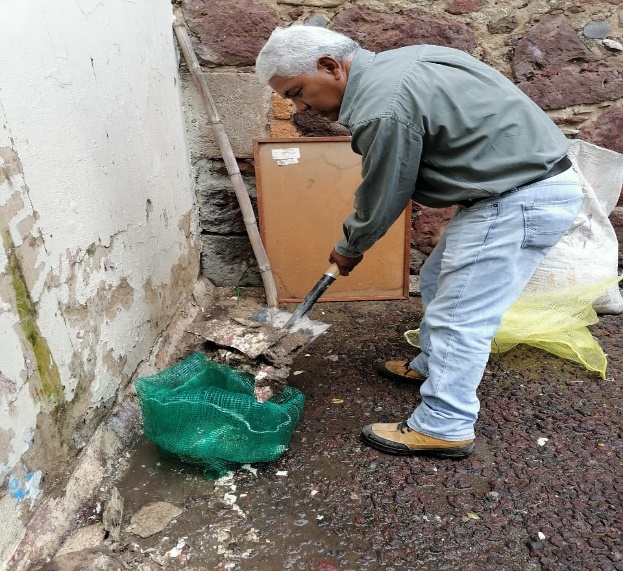 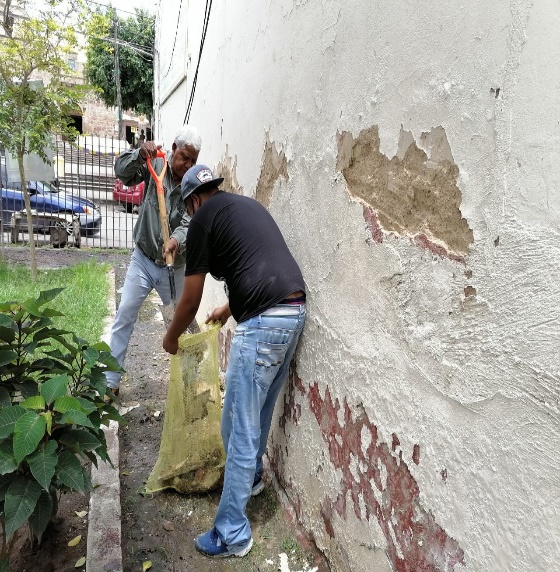 Visita a Colonias
Septiembre 2020
Septiembre 2020
Se realizo junta de Comucan en diferentes colonias pertenecientes a la delegación 
En ella acudimos problemáticas y gestiones antes los cuidadanos
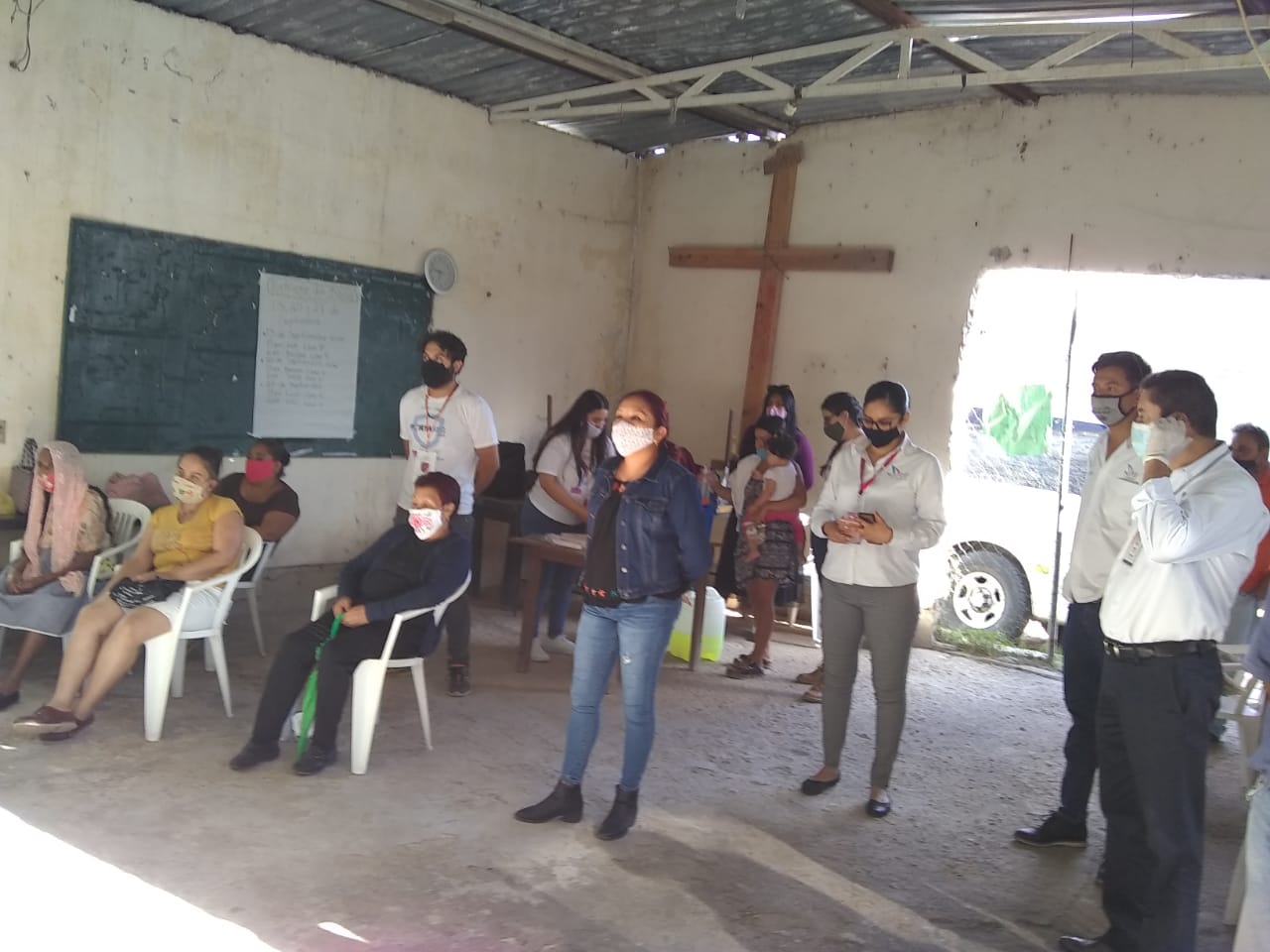 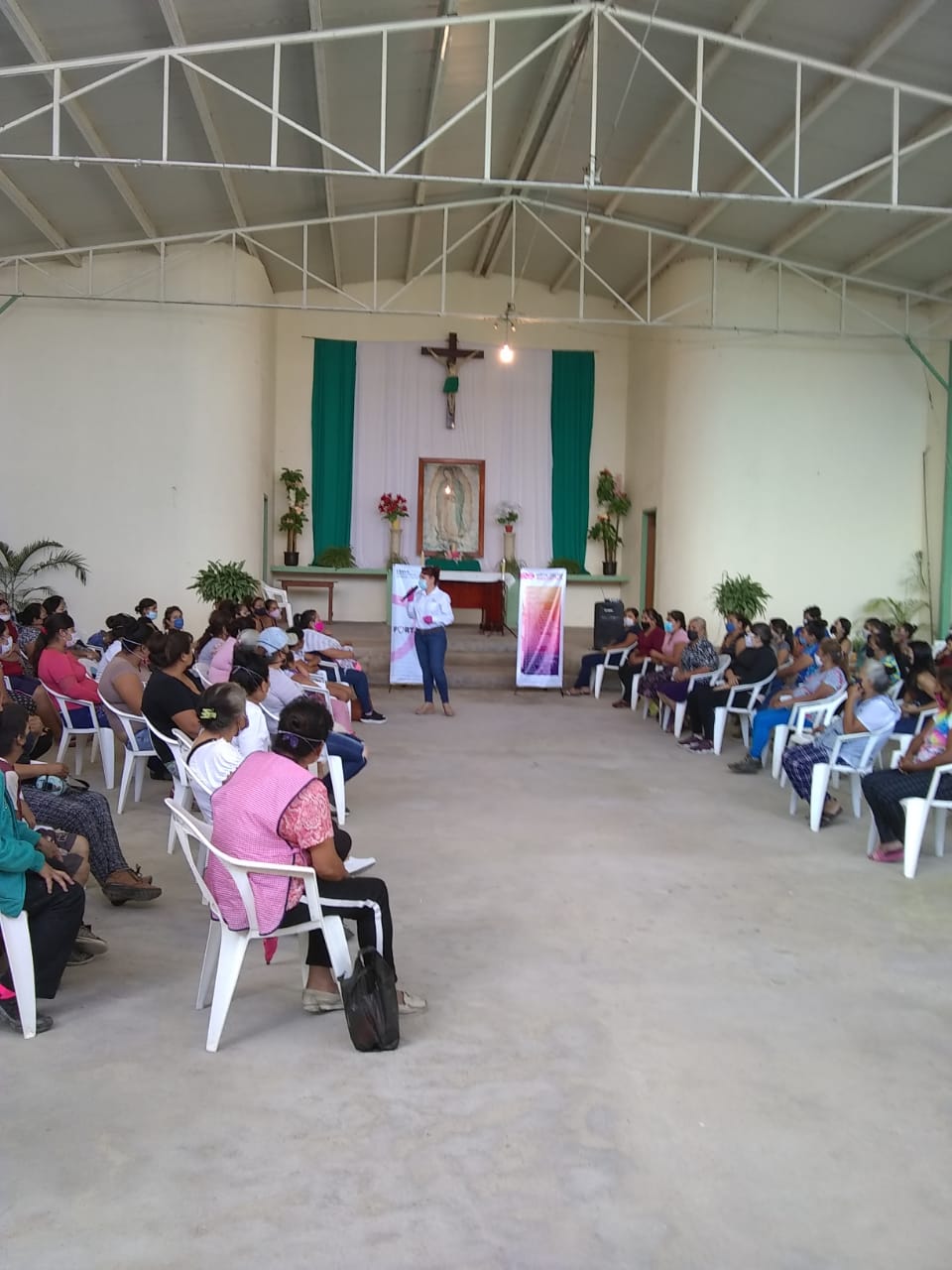 Visita a Colonias
Septiembre 2020
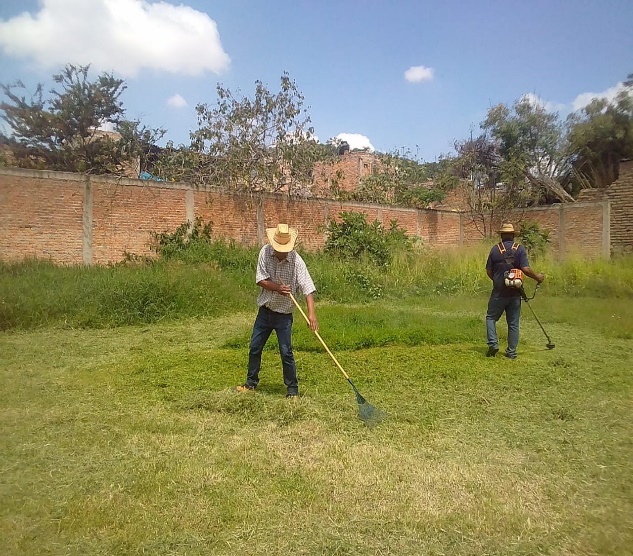 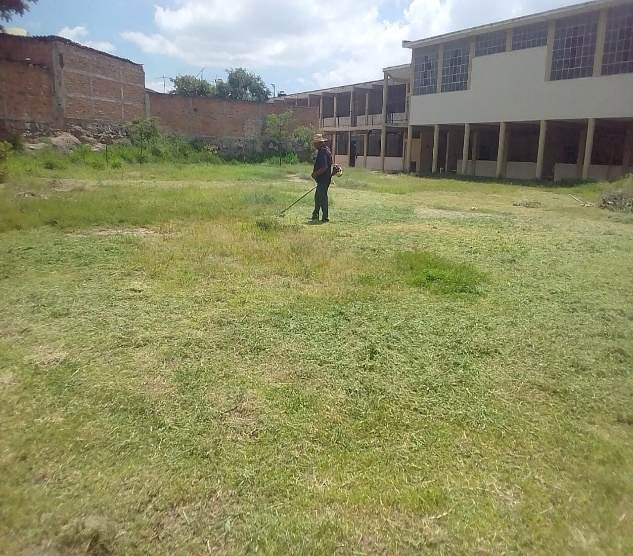 septiembre 

Se realizo brigada  de  poda de maleza  por personal de la delegación en casa pastoral  esto en veneficio de los ciudadanos
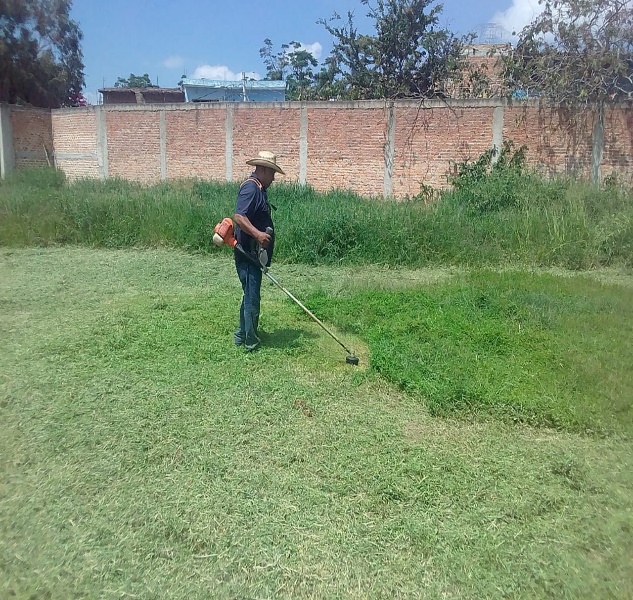 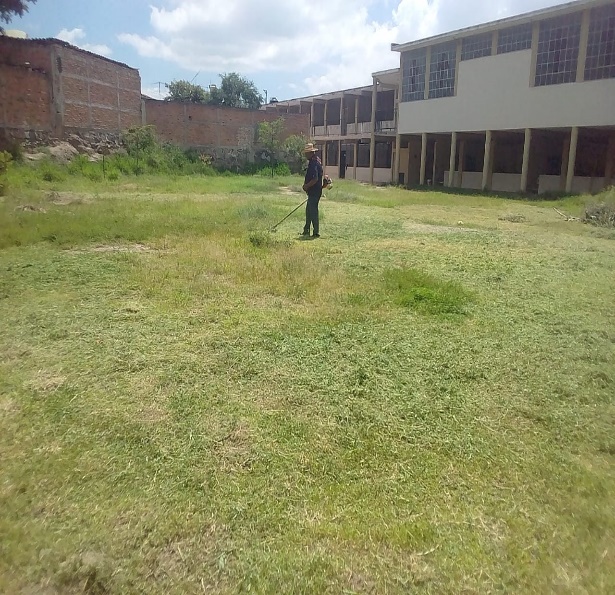 Visita a Colonias
Septiembre 2020
-   concluimos con el operativo poda de maleza en la unidad deportiva de Parques de Santa Cruz de la Delegacion Manuel Lopez Cotilla, con personal de Dierccion de Delegaciones y Agencias Municipales en coordinación con COMUDE así seguimos recuperando áreas verdes.
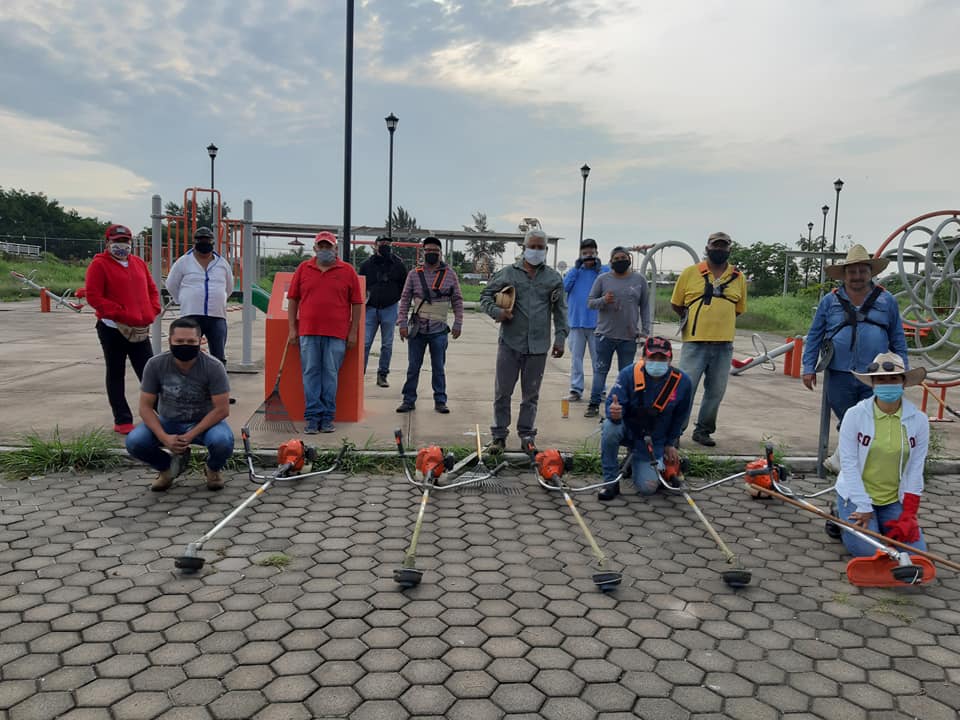 Visita a Colonias
Septiembre 2020
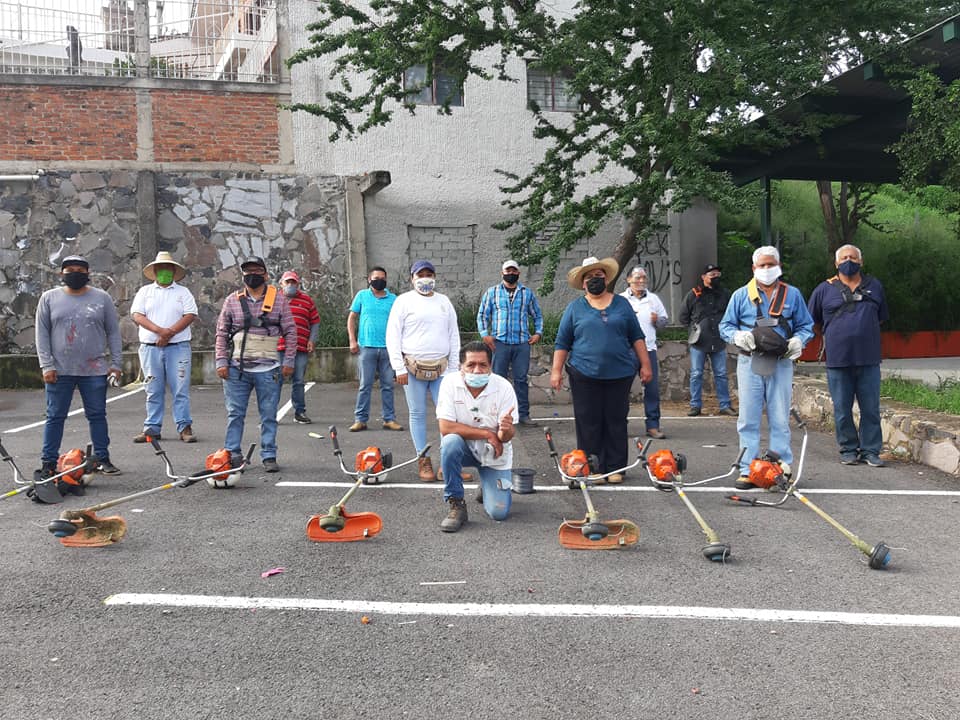 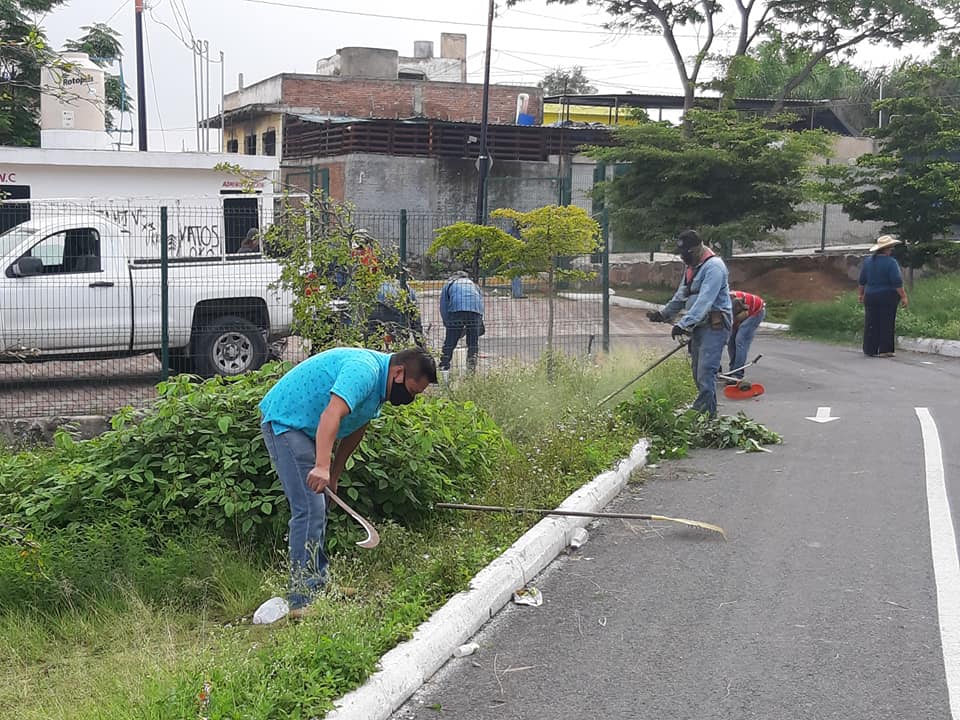 -   con ayuda de personal de Delegaciónes, como también al personal de COMUDE como pieza medular en el operativo de la unidad deportiva de Brisas de Chapala de la Delegación Las Juntas, una tarea que con gusto todos sumamos.
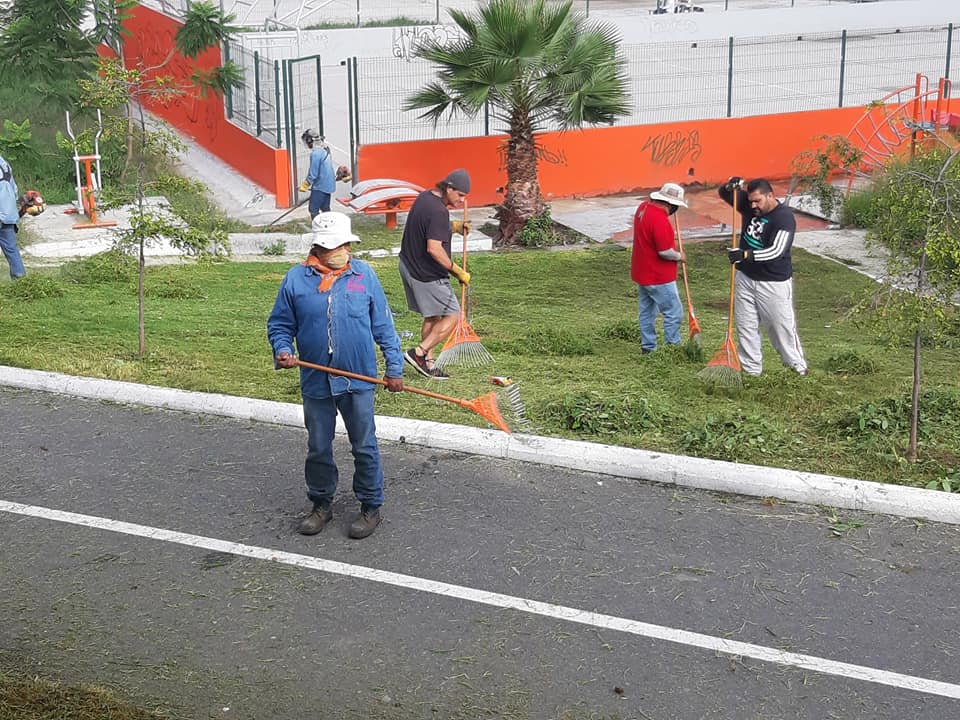 Visita a Colonias
Septiembre 2020
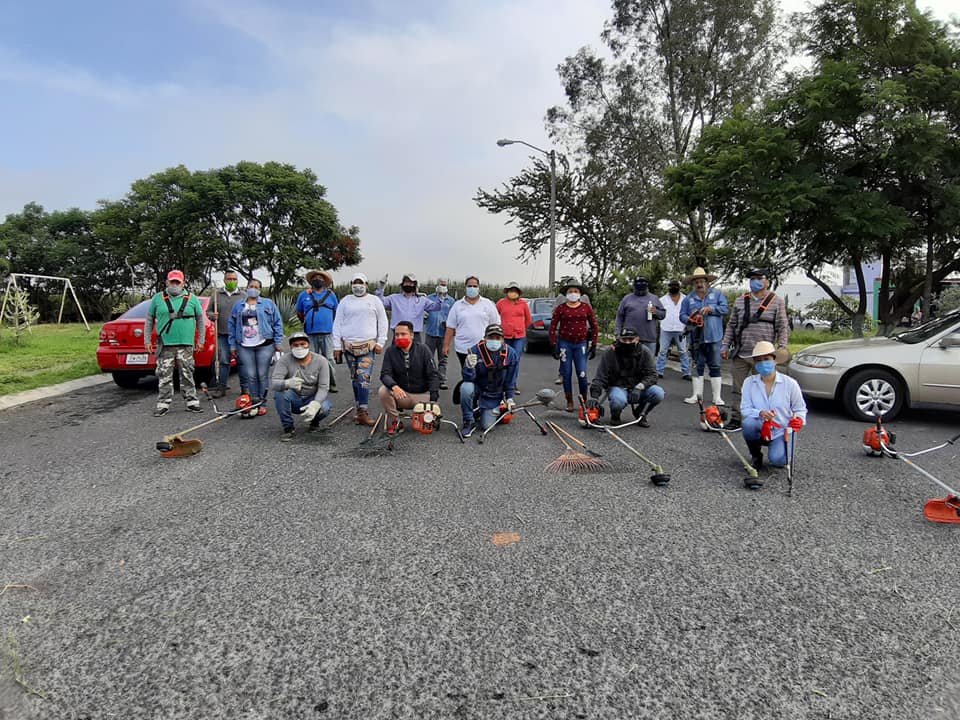 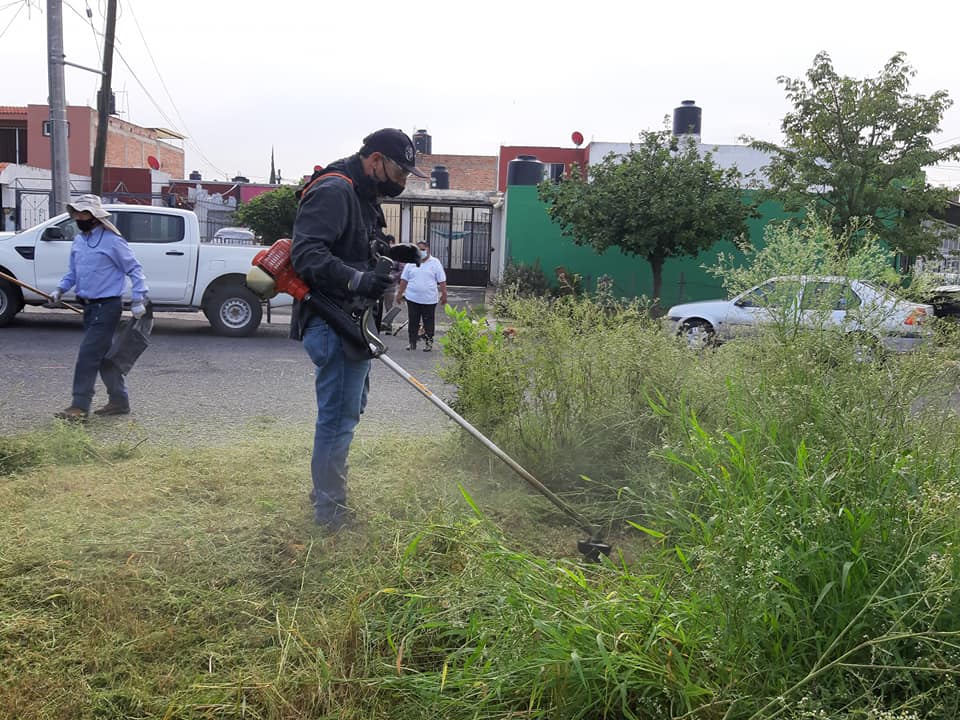 -Se realizo con ayuda de personal de Delegaciónes el operativo de limpieza de las áreas verdes del Fraccionamiento Paseos del Prado de la delegación Toluquilla, una tarea que con gusto todos sumamos.
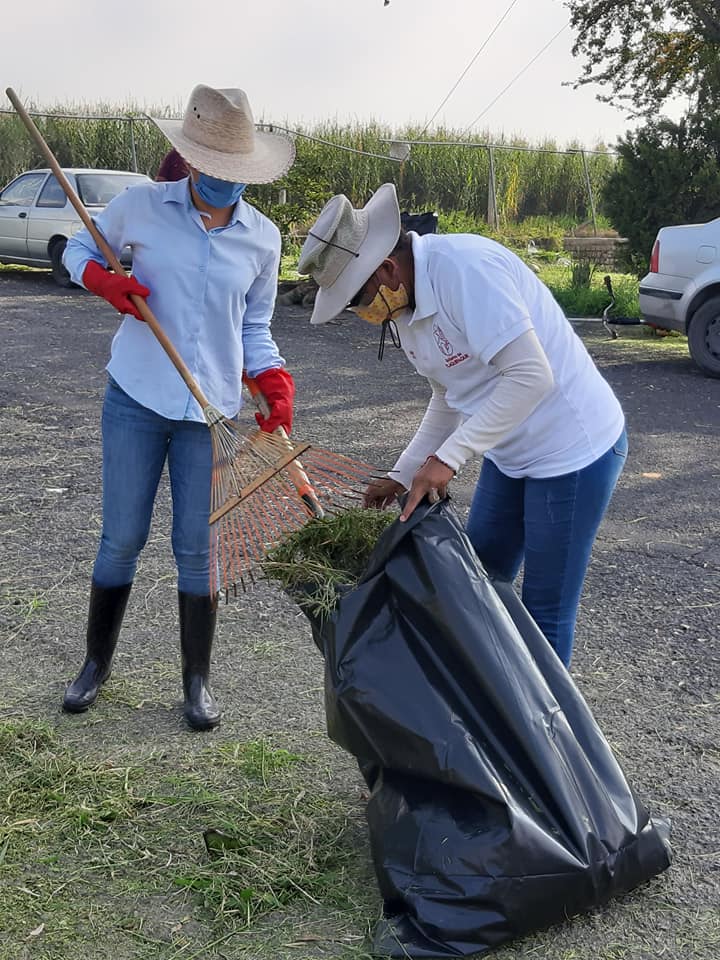 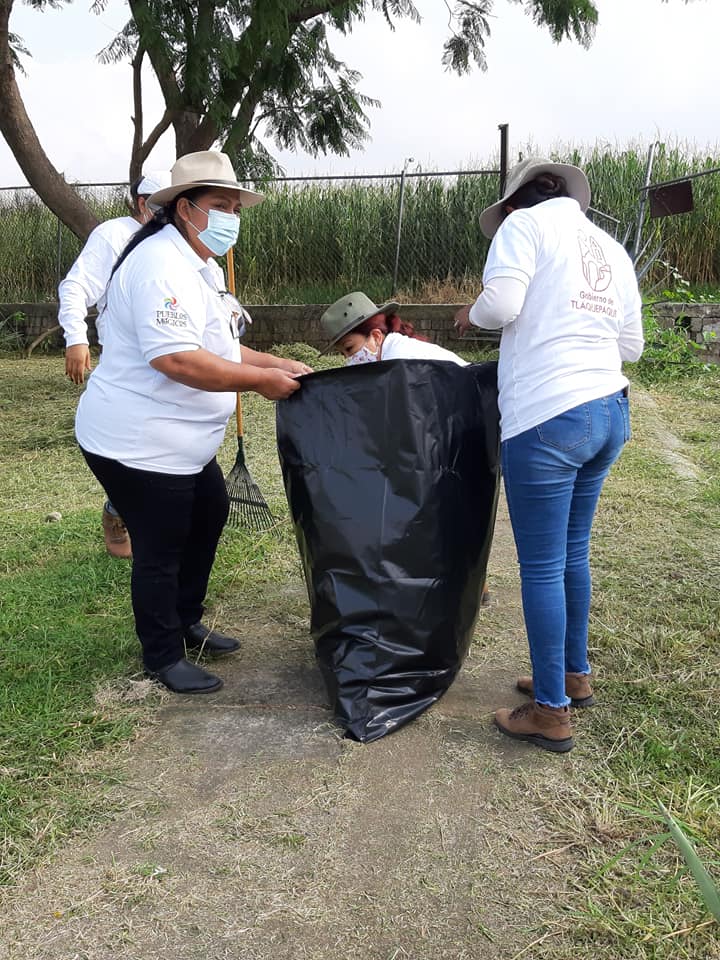 Visita a Colonias
Septiembre 2020
Se realizo con personal de Dirección de Delegaciónes y Agencias, en coordinación con COMUDE realizamos el operativo de poda y limpieza en la unidad deportiva de la Nueva Santa Maria.
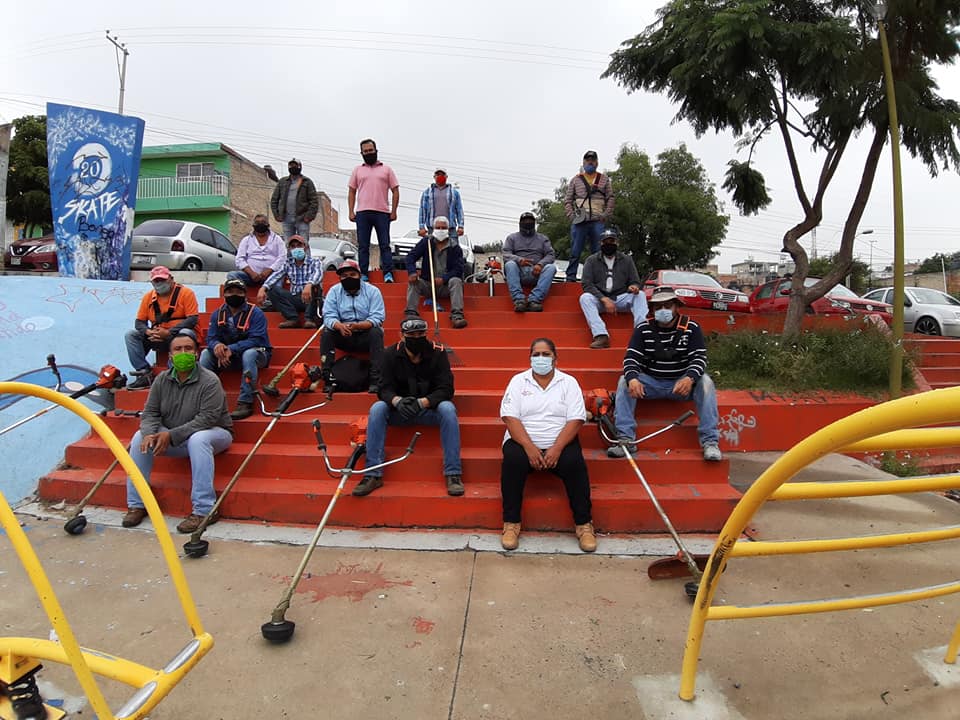 Visita a Colonias
Septiembre 2020
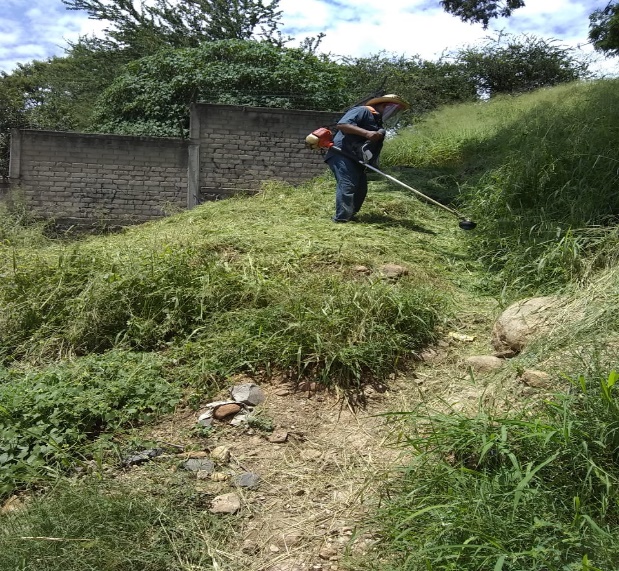 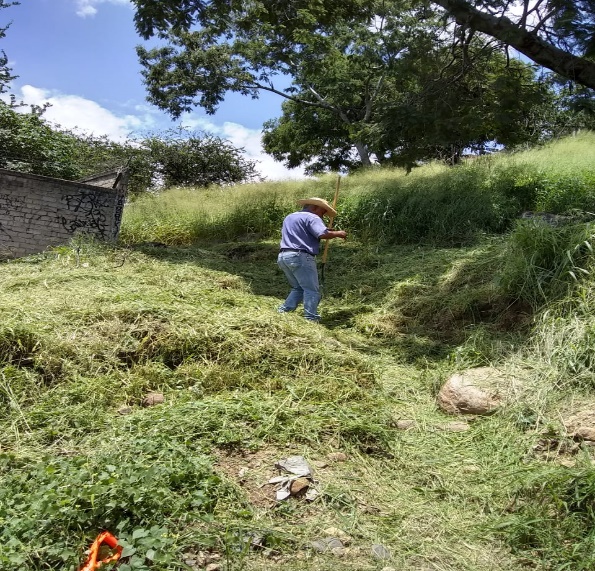 septiembre 

Se realizo brigada  de  poda de maleza  por personal de la delegación  en la calle pino suares esto en veneficio de los ciudadanos
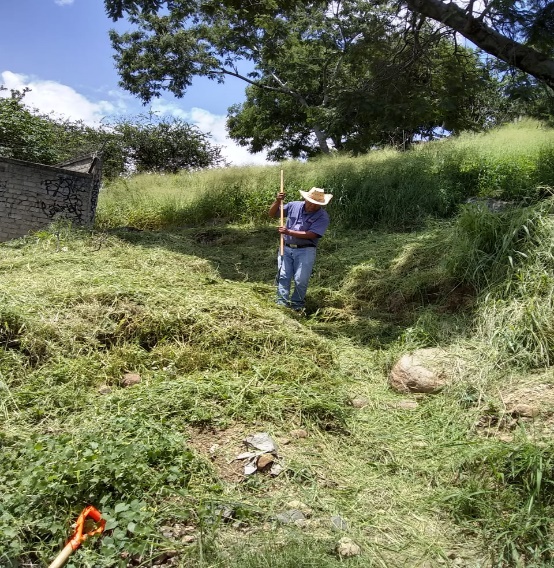 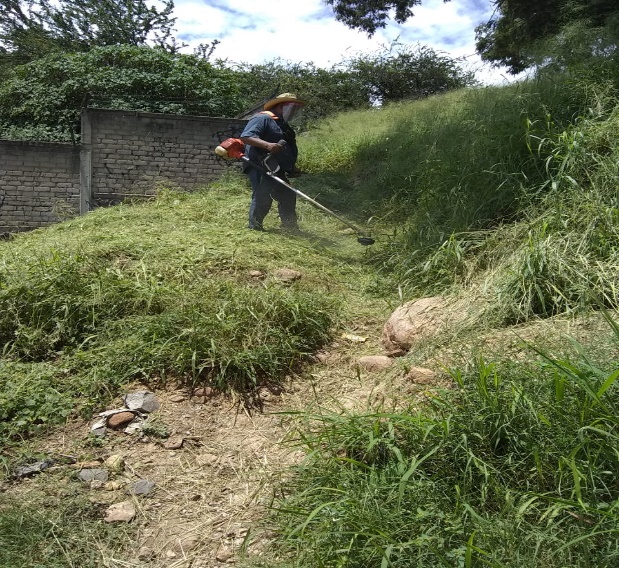 Visita a Colonias
Septiembre 2020
septiembre 

Se realizo brigada  de  poda de maleza  por personal de la delegación en conjunto con dirección de delegaciones
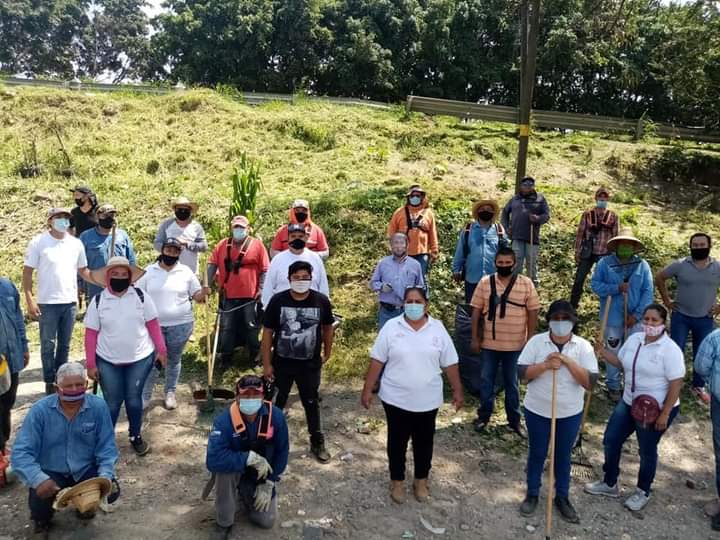 Visita a Colonias
Septiembre 2020
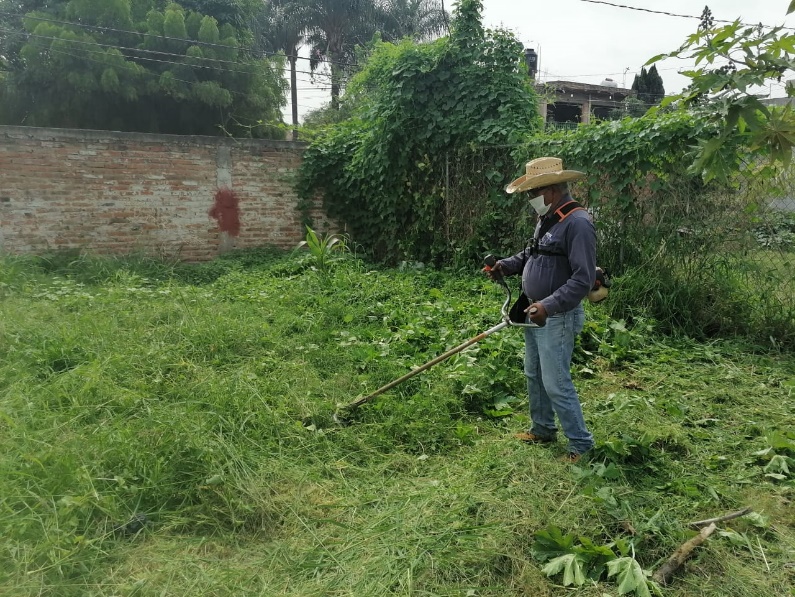 septiembre 2020

Se realizo brigada  de  poda de maleza  por personal de la delegación para la  recuperando áreas verdes.
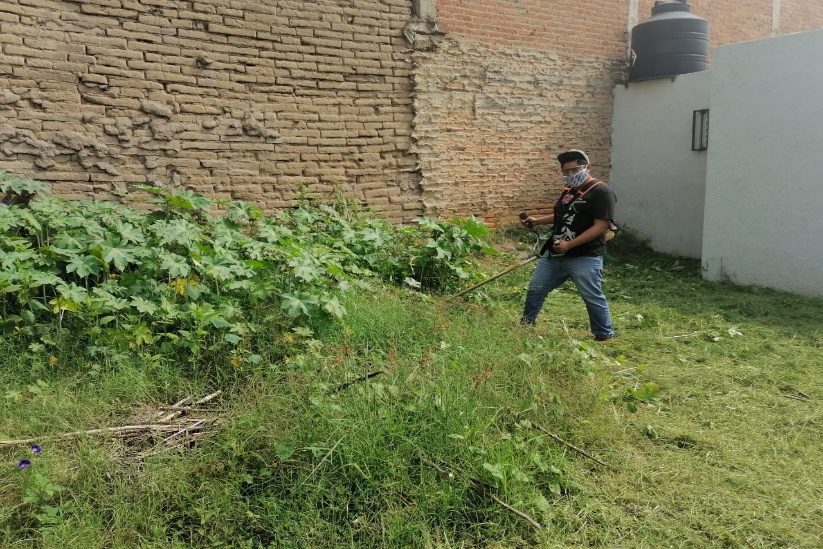